Rehabilitation und SekundärpräventionIhr Einstieg in die aktive Gesundheitsvorsorge
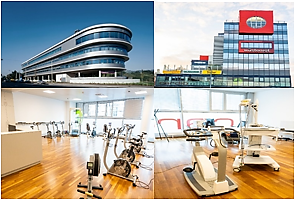 1120 Wien, Schönbrunnerstraße 218-220 (U4 Center)   
4020 Linz, Untere Donaulände 21-25 (Medicent) www.cardiomed.at
Inhalt
Richtlinien und Phasenmodell

Umfangreicher Betreuungsansatz

Inhalte und Programme der Rehabilitation

Zielsetzung

Schutzfaktoren und Hygienerichtlinien

Training: Dokumentation und Verlaufskontrolle
1120 Wien, Schönbrunnerstraße 218-220 (U4 Center)   
4020 Linz, Untere Donaulände 21-25 (Medicent) www.cardiomed.at
Inhalt
Richtlinien und Phasenmodell

Umfangreicher Betreuungsansatz

Inhalte und Programme der Rehabilitation

Zielsetzung

Schutzfaktoren und Hygienerichtlinien

Training: Dokumentation und Verlaufskontrolle
1120 Wien, Schönbrunnerstraße 218-220 (U4 Center)   
4020 Linz, Untere Donaulände 21-25 (Medicent) www.cardiomed.at
Richtlinien und Phasenmodell
Richtlinien der österreichischen Fachgesellschaften für kardiologische und pneumologische Rehabilitation und Sekundärprävention (ÖGPR)
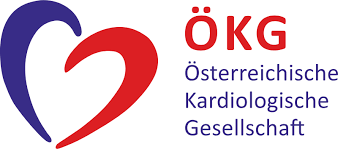 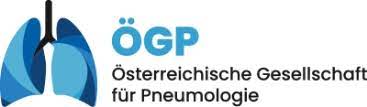 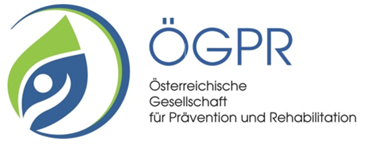 1120 Wien, Schönbrunnerstraße 218-220 (U4 Center)   
4020 Linz, Untere Donaulände 21-25 (Medicent) www.cardiomed.at
Phasenmodell
1120 Wien, Schönbrunnerstraße 218-220 (U4 Center)   
4020 Linz, Untere Donaulände 21-25 (Medicent) www.cardiomed.at
Phasenmodell
1120 Wien, Schönbrunnerstraße 218-220 (U4 Center)   
4020 Linz, Untere Donaulände 21-25 (Medicent) www.cardiomed.at
Richtlinien und Phasenmodell
Phase 2:
Verlorengegangene Bewegungsmuster und Lebensgewohnheiten wiederentdecken und üben
Phase 3: 
wirksamer Leistungsaufbau und Festigung der „neuen“ Lebensgewohnheiten

Ein klar festgelegtes Programm:
medikamentöse Therapie
Trainingstherapie 
Ernährungstherapie
1120 Wien, Schönbrunnerstraße 218-220 (U4 Center)   
4020 Linz, Untere Donaulände 21-25 (Medicent) www.cardiomed.at
Richtlinien und Phasenmodell
Phase 3 = die wichtigere Phase !!

Schwerpunkt = Festigen und Ausbauen des Trainings mittels medizinischer und trainingswissenschaftlicher Betreuung

1-2 x / Woche betreutes Training im Zentrum
ergänzt durch Trainingseinheiten zu Hause  (homebased exercise)
1120 Wien, Schönbrunnerstraße 218-220 (U4 Center)   
4020 Linz, Untere Donaulände 21-25 (Medicent) www.cardiomed.at
Inhalt
Richtlinien und Phasenmodell

Umfangreicher Betreuungsansatz

Inhalte und Programme der Rehabilitation

Zielsetzung

Schutzfaktoren und Hygienerichtlinien

Training: Dokumentation und Verlaufskontrolle
1120 Wien, Schönbrunnerstraße 218-220 (U4 Center)   
4020 Linz, Untere Donaulände 21-25 (Medicent) www.cardiomed.at
Umfangreicher Betreuungsansatz
„Rehabilitation ist die koordinierte Summe der Maßnahmen, die benötigt werden, um die bestmöglichen physischen, psychischen und sozialen Bedingungen zu schaffen, damit PatientInnen mit chronischer oder auf ein akutes Ereignis folgender kardiovaskulärer Erkrankung aus eigener Kraft ihren gewohnten Platz in der Gesellschaft bewahren oder wiedereinnehmen und durch verbesserte Lebensgewohnheiten das Fortschreiten der Erkrankung begrenzen oder umkehren können.“


Quelle: WHO Technical Report Series 831: Rehabilitation after cardiovascular diseases, with special emphasis on developing countries. Report of a WHO Expert Committee. World Health Organization, Geneva, 1993
1120 Wien, Schönbrunnerstraße 218-220 (U4 Center)   
4020 Linz, Untere Donaulände 21-25 (Medicent) www.cardiomed.at
Umfangreicher Betreuungsansatz
JEDE Patientin und JEDER Patient mit einer nachgewiesenen Herz-, Gefäß- oder Stoffwechselerkrankung sollte die Chance haben, zumindest einmal im Leben an einem umfassenden Rehabilitationsprogramm teilnehmen zu können!
1120 Wien, Schönbrunnerstraße 218-220 (U4 Center)   
4020 Linz, Untere Donaulände 21-25 (Medicent) www.cardiomed.at
Umfangreicher Betreuungsansatz
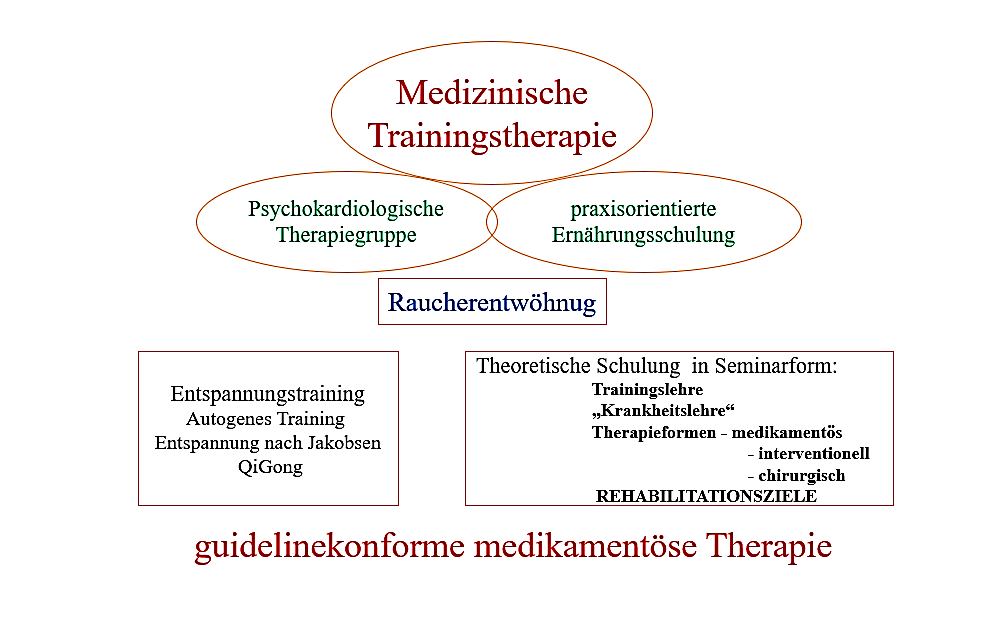 1120 Wien, Schönbrunnerstraße 218-220 (U4 Center)   
4020 Linz, Untere Donaulände 21-25 (Medicent) www.cardiomed.at
Allgemeine Infos
Namentliche Anmeldung beim Betreten des Zentrums

Therapiepläne beim Empfang holen

Terminverschiebungen beim Empfang bitte möglichst früh bekannt geben

Bei einer Absage bitte selbstständig einen neuen Termin beim Empfang vereinbaren

75% Anwesenheitspflicht – ansonsten Abbruch
1120 Wien, Schönbrunnerstraße 218-220 (U4 Center)   
4020 Linz, Untere Donaulände 21-25 (Medicent) www.cardiomed.at
Inhalt
Richtlinien und Phasenmodell

Umfangreicher Betreuungsansatz

Inhalte und Programme der Rehabilitation

Zielsetzung

Schutzfaktoren und Hygienerichtlinien

Training: Dokumentation und Verlaufskontrolle
1120 Wien, Schönbrunnerstraße 218-220 (U4 Center)   
4020 Linz, Untere Donaulände 21-25 (Medicent) www.cardiomed.at
Inhalte und Programme - Training
Ausdauertraining: 
Cardiotraining, pulskontrolliert
Leistungssteigernd; „intensiv“ 
Alltagsbewegung: 
Extensives, regeneratives Training
nicht Leistungssteigernd aber kalorienverbrauchend/ fettverbrennend
Krafttraining: 
Zunahme von Funktionalität und Masse der Muskulatur 
metabolisch wirksam; steigert den Grundumsatz
Beweglichkeitstraining:
Koordination und Flexibilität der Muskulatur
Mobilisierung der Sehnen, Fascien und Gelenksstrukturen
1120 Wien, Schönbrunnerstraße 218-220 (U4 Center)   
4020 Linz, Untere Donaulände 21-25 (Medicent) www.cardiomed.at
Inhalte und Programme
Sie werden erleben, dass ein wirksames Training so in den Alltag eingebaut werden kann, dass es mit Freude lebenslang weitergeführt wird.

Nach wenigen Wochen werden Sie spüren, wie sich ihre Belastbarkeit und damit ihre Lebensqualität bessert!
1120 Wien, Schönbrunnerstraße 218-220 (U4 Center)   
4020 Linz, Untere Donaulände 21-25 (Medicent) www.cardiomed.at
Inhalte und Programme - Diätologie
Ernährung für Gesundheit bzw. Krankheitsvermeidung

Unterscheidung zwischen Lebensmittel, Nahrungsmittel und Genussmittel
Makronährstoffe: Kohlehydrate, Fett, Eiweiß
Mikronährstoffe: Vitamine, pflanzliche Inhaltsstoffe, Antioxidantien

Für den Alltag brauchbare, praxisrelevante Informationen
1120 Wien, Schönbrunnerstraße 218-220 (U4 Center)   
4020 Linz, Untere Donaulände 21-25 (Medicent) www.cardiomed.at
Inhalte und Programme - Psychologie
Psyche als relevante Ursache für Stress, Unruhe, Schlaflosigkeit

Psychodiagnostik
Fragebögen online, Erhebung von Schweregraden einer Irritation 

Psychoedukation
Vorträge, Seminare, Gruppengespräche

Information zu Psychotherapeutischen Angeboten (extern)
1120 Wien, Schönbrunnerstraße 218-220 (U4 Center)   
4020 Linz, Untere Donaulände 21-25 (Medicent) www.cardiomed.at
Inhalte und Programme - Schulung
Vorträge
Allgemeine medizinische Inhalte
Risikofaktoren
Medikamentöse Therapie
Trainingslehre
Gespräche in der Gruppe
Zwischenfragen während der Vorträge erwünscht 
Einzelgespräche
1120 Wien, Schönbrunnerstraße 218-220 (U4 Center)   
4020 Linz, Untere Donaulände 21-25 (Medicent) www.cardiomed.at
Inhalt
Richtlinien und Phasenmodell

Umfangreicher Betreuungsansatz

Inhalte und Programme der Rehabilitation

Zielsetzung

Schutzfaktoren und Hygienerichtlinien

Training: Dokumentation und Verlaufskontrolle
1120 Wien, Schönbrunnerstraße 218-220 (U4 Center)   
4020 Linz, Untere Donaulände 21-25 (Medicent) www.cardiomed.at
Zielsetzung
Welche Ziele habe ich in den nächsten Wochen?

Wie kann ich diese Ziele erreichen?
1120 Wien, Schönbrunnerstraße 218-220 (U4 Center)   
4020 Linz, Untere Donaulände 21-25 (Medicent) www.cardiomed.at
Gewohnheiten nachhaltig verändern
Zielklarheit

Motivation – Emotion

Transferstärke 

Unterstützendes Umfeld
1120 Wien, Schönbrunnerstraße 218-220 (U4 Center)   
4020 Linz, Untere Donaulände 21-25 (Medicent) www.cardiomed.at
Zieldefinition
1120 Wien, Schönbrunnerstraße 218-220 (U4 Center)   
4020 Linz, Untere Donaulände 21-25 (Medicent) www.cardiomed.at
Inhalt
Richtlinien und Phasenmodell

Umfangreicher Betreuungsansatz

Inhalte und Programme der Rehabilitation

Zielsetzung

Schutzfaktoren und Hygienerichtlinien

Training: Dokumentation und Verlaufskontrolle
1120 Wien, Schönbrunnerstraße 218-220 (U4 Center)   
4020 Linz, Untere Donaulände 21-25 (Medicent) www.cardiomed.at
Schutzfaktoren und Hygiene
regelmäßig Hände waschen und Hände desinfizieren
Trainingsgeräte verlässlich desinfizieren
Abstand wahren
An der Anmeldung
in den Umkleideräumen
Wertgegenstände einsperren
Bei Krankheitssymptomen telefonisch absagen und zuhause bleiben
Impfung schützt!
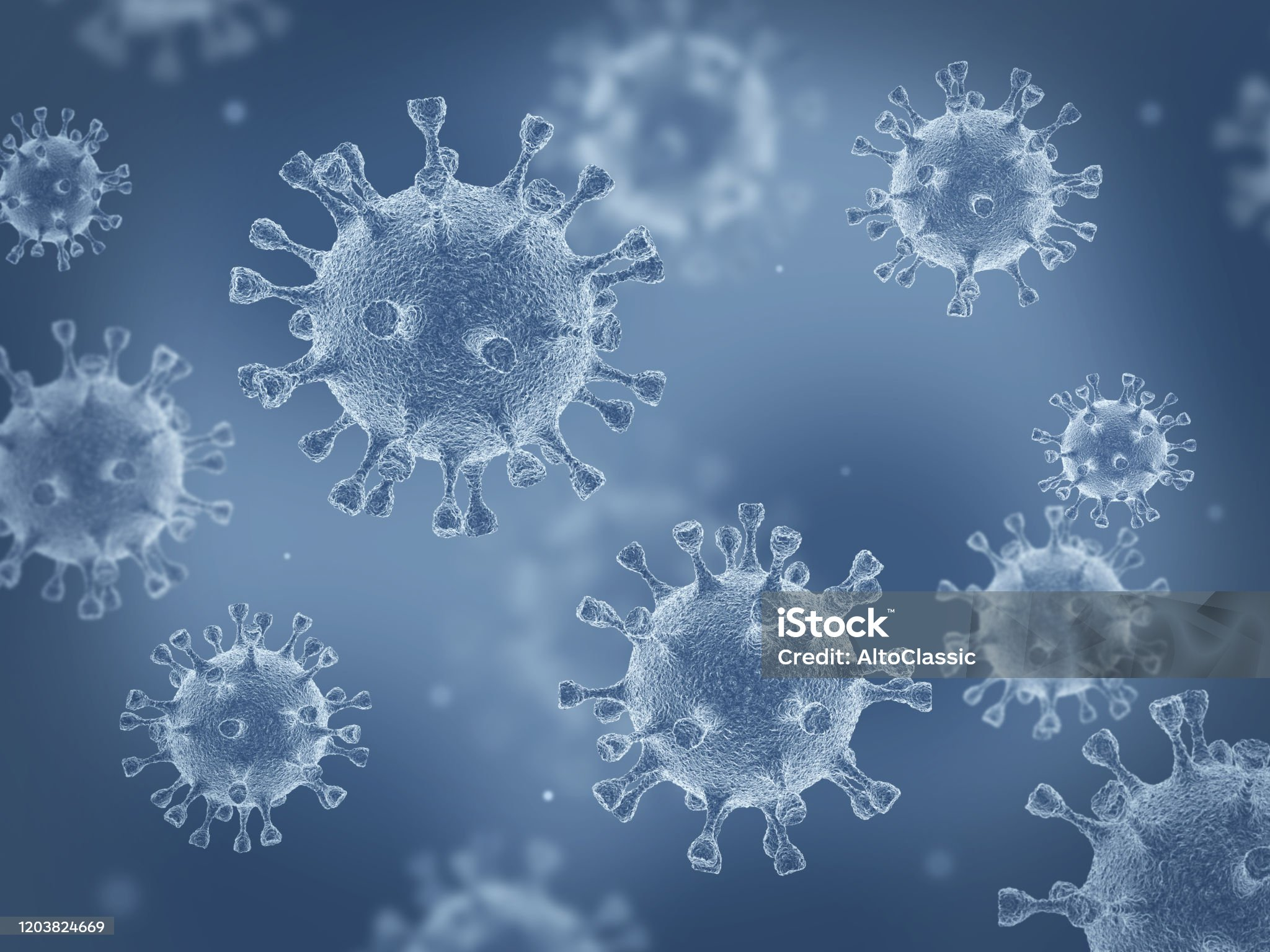 1120 Wien, Schönbrunnerstraße 218-220 (U4 Center)   
4020 Linz, Untere Donaulände 21-25 (Medicent) www.cardiomed.at
Schutzfaktoren und Hygiene
zu Trainingstherapien idealerweise bereits in Trainingsbekleidung erscheinen
Trockenes/sauberes Shirt und/oder Jacke für Entspannungstraining, Vorträge und Seminare mitnehmen
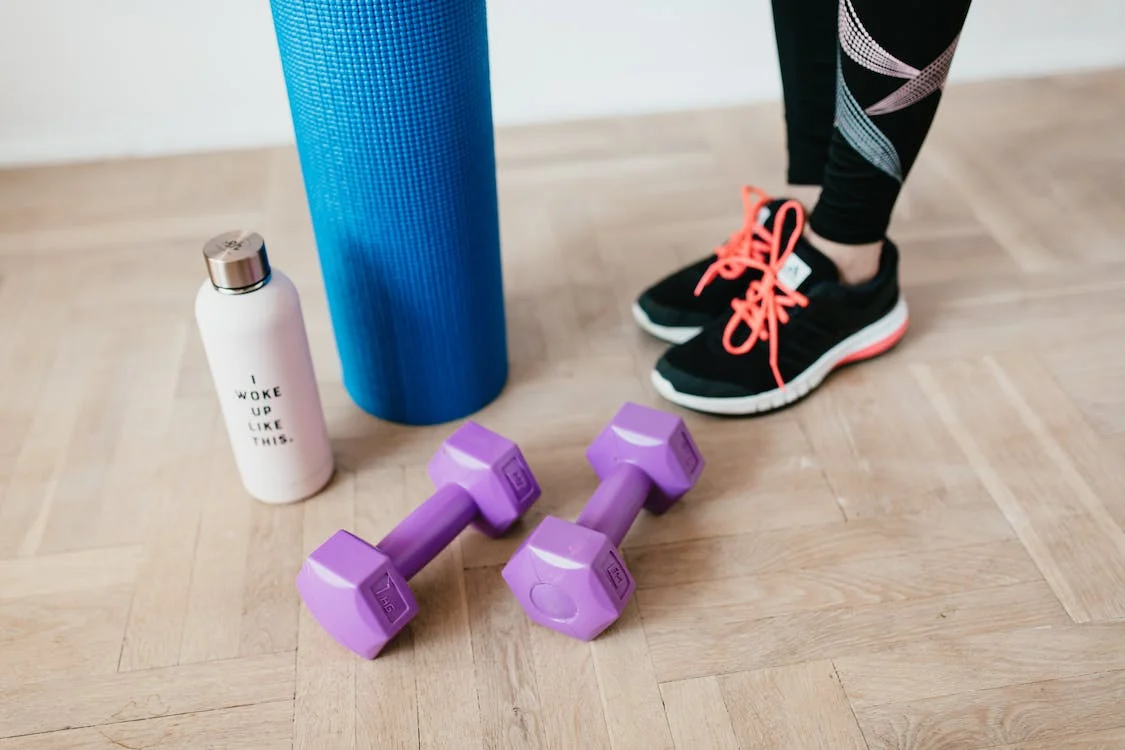 1120 Wien, Schönbrunnerstraße 218-220 (U4 Center)   
4020 Linz, Untere Donaulände 21-25 (Medicent) www.cardiomed.at
Inhalt
Richtlinien und Phasenmodell

Umfangreicher Betreuungsansatz

Inhalte und Programme der Rehabilitation

Zielsetzung

Schutzfaktoren und Hygienerichtlinien

Training: Dokumentation und Verlaufskontrolle
1120 Wien, Schönbrunnerstraße 218-220 (U4 Center)   
4020 Linz, Untere Donaulände 21-25 (Medicent) www.cardiomed.at
Dokumentation und Verlaufskontrolle
Bluetooth Oberarm-Pulsmesser Polar OH 1 
im Sekretariat erhältlich.
1120 Wien, Schönbrunnerstraße 218-220 (U4 Center)   
4020 Linz, Untere Donaulände 21-25 (Medicent) www.cardiomed.at
Vielen Dank für Ihre Aufmerksamkeit!
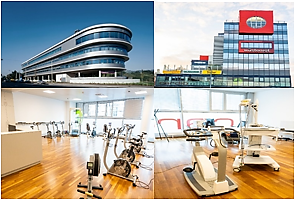 1120 Wien, Schönbrunnerstraße 218-220 (U4 Center)   
4020 Linz, Untere Donaulände 21-25 (Medicent) www.cardiomed.at